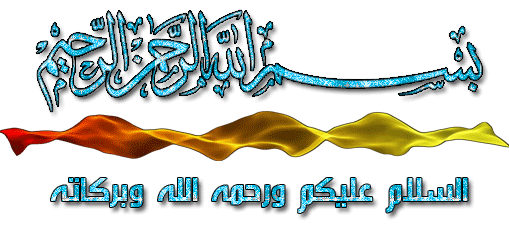 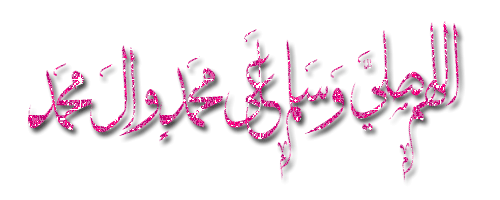 الجمهورية الجزائرية الديمقراطية الشعبية
      وزارة التعليم العالي و البحث العلمي 
جامعة جيلالي بونعامة خميس مليانة
كلية العلوم الاقتصادية و التجارية و علوم التسيير 
شعبة علوم التسيير 
تخصص إدارة أعمال
نظام تخطيط موارد المؤسسة ERP
إعداد الطالب:                                                            إشراف الأستاذة:
بوغرقة محجوبة                                                                                                                                                       سلماني هناء
السنة الجامعية 2023/2022
خطة البحث
مقدمة
المبحث الاول:ماهية نظام تخطيط موارد المؤسسة (ERP).
المطلب الأول: مفهوم نظام تخطيط موارد المؤسسة (ERP)
المطلب الثاني: خصائص نظام تخطيط موارد المؤسسة (ERP).
المبحث الثاني:الهدف من نظام تخطيط الموارد و العوامل المؤثرة فيه.
المطلب الأول: الهدف من استخدام نظام تخطيط موارد المؤسسة (ERP).
المطلب الثاني: العوامل المؤثرة في نجاح نظم تخطيط موارد المؤسسة(ERP)
 المطلب الثالث: فوائد وتحديات استخدام نظام(ERP)
خاتمة
قائمة المراجع
يشهد العالم تطورات سريعة ومتلاحقة ومنافسة شديدة بين مختلف المؤسسات، تسعی هذه
الأخيرة إلى تطبيق مختلف التقنيات الحديثة التي تمكنها من استخدام نظام تخطيط موارد المؤسسة (ERP)، ولعل أهم الطرق المتبعة في ذلك هو سعيها لامتلاك أنظمة معلومات متطورة ،لا يقتصر عملها على تسيير وظائفها بصورة مستقلة عن بعضها لبعض كما كان في الماضي، ولكن البحث عن أنظمة معلومات قادرة على ربط مختلف وظائف ووحدات وفروع المؤسسة ببعضها البعض، وجعلها تعمل بشكل متناسق ومتكامل، ويعد نظام تخطيط موارد المؤسسة من البرمجيات أكثر استخداما في السنوات الأخيرة ، فلقد أصبح هذاالنظام اليوم عاملا حاسما وأداة مهمة لتحقيق المؤسسة لتفوقها على مؤسسات  أخرى. 
من هنا يمكن طرح الإشكالية التالية:
ما مفهوم نظام تخطيط موارد المؤسسة(ERP)؟ وما الهدف من استخدام هذا النظام (ERP)؟
مقدمة
المبحث الأول: ماهية نظام تخطيط موارد المؤسسة (ERP).
المطلب الأول: مفهوم نظام تخطيط موارد المؤسسة (ERP):
يُعرف نظام (ERP)  على أنه نظام يساعد على تخطيط موارد المؤسسات، ويُعد الإدارة المتكاملة لعمليات الأعمال الرئيسة، والتي غالبًا ما تكون في الوقت الفعلي ويتوسط فيها البرامج والتكنولوجيا، ويشار عادةً إلى كفئة من أنظمة إدارة الأعمال، لذا لا بُد من معرفة ما هو نظام، فهو يعرف عادةً على أنه مجموعة من التطبيقات المتكاملة والتي يُمكن أن تستخدمها المؤسسة لجمع وتخزين وإدارة وتفسير البيانات من هذه الأنشطة التجارية العديدة، وتعمل أنظمة على مجموعة متنوعة من أجهزة الكمبيوتر وتكوينات الشبكات، وعادة ما تستخدم قواعد البيانات كمُستودع للمعلومات.
إن نظام تخطيط موارد المؤسسة (ERP)" هو ترجمة لما هو معروف
 ،ressources planning systèmes) (Entreprise والفكرة الأساسية من (ERP)  هو التحول من استخدام منظومة متفرقة تعمل كل منها على حده إلى منظومة واحدة بقاعدة بيانا ت واحد ة ومنظومات فرعية تكون المنظومة الفرعية  للمالية هي المنظومة الرئيسية ، إن العديد من المنظمات قد عمدت إلى تنفيذ أنظمة معلوما ت (ERP)  كاستجابة للتغيرات العالمية وأهمها ازدياد نسبة المنافسة العالمية ، تحت اسم (ERP)  
 يمكن أن يحقق لها العديد من المزايا كتقليص فتر ة دورة العمليات، ورفع كفاءة المنظمة، وتوليد المعلومات بسرعة إضافة إلى ذلك فإن أنظمة (ERP) تمنح المديرين القدرة على ضبط الأعمال كافة ،  والسيطرة عليها ومراقبتها. 
إن معرفة ما هو نظام والذي يُشير إلى البرامج والأدوات التي يمكن أن تستخدمها الشركات لمعالجة المعلومات وإدارتها من جميع أنحاء الشركة، فإنه نظام يُقدم حلول من خلال تخزين هذه المعلومات في قاعدة بيانات واحدة، مما يُعطي الشركات نظرة مبسطة على كيفية تشغيل جميع أنظمتها، ومن بين الأقسام التي يمكن ربطها باستخدام برنامج 
هي تخطيط المنتجات والتصنيع والمخزون والمبيعات والتسويق والموارد البشرية والمحاسبة، حيث يأخذ جميع البرامج والتطبيقات المستخدمة لتشغيل كل من هذه الأقسام ويحولها إلى برنامج واحد قياسيفي كل قسم من الأقسام، فالهدف هو التأكد من أن الأمور تعمل بكفاءة مثالية ومتزامنة مع بعضها البعض.
المطلب الثاني: خصائص نظام تخطيط موارد المؤسسة (ERP).
يُعد تخطيط موارد المؤسسات طريقة لاستخدام الأشخاص والأجهزة والبرامج بكفاءة لزيادة الإنتاجية والربح، وبالتالي تبسيط العمليات التجارية للشركة، وقد يتضمن تخطيط موارد المؤسسات العديد من تطبيقات البرامج أو حزمة برامج واحدة، ولكن أكثر تعقيدًا تنشر بسلاسة البيانات المطلوبة من قبل قسمين أو أكثر من أقسام الأعمال الفريدة، فإن معرفة ما هو نظام يسمح لكل إدارة أو مجال عمل بإدارة مركزية أثناء العمل بشكل مستقل، وتتضمن أنظمة تخطيط موارد المؤسسات الخصائص الآتية:
-يُساعد في تبسيط العديد من العمليات، مما يزيد من الإنتاجية الإجمالية للمؤسسة.
-يساعد في إدارة الشؤون المالية وإدارة جميع جوانب سلسلة التوريد.
-يُحسن التعاون بين جميع الإدارات والموظفين. يسمح للشركة بالبقاء أكثر توافقًا.
-يقدم تحليلات محسّنة يمكن أن توفر ذكاء أفضل للأعمال في جميع جوانب الشركة في مكان واحد.
- الدقة بالتفاصيل والحرص على فرز المشكلات والتخلص منها باستمرار.
- المتابعة الدائمة للموظف والمداومة على تقديم التقارير حول عمله للمدراء.
- إجراء الأعمال بالتزام في توقيتها المحدد.
- العمل على إعداد وتجهيز فرق عمل مجهزة ومدربة.
- وضع رؤية مستقبلية على المدى البعيد.
- تقديم الاستشارات والملاحظات الخاصة بالعمل والموظفين بالمؤسسة.
.الجليلي، آلء حسيب دور متطلبات تخطيط موارد المنظمة في تعزيز النتاجية: دراسة استطالعية آلراء المدراء في الشركات العامة لصناعة األدوية والمستلزمات الطبية -نينو، تنمية الرافدين،2013، ص 19.
المبحث الثاني: الهدف من نظام تخطيط موارد المؤسسة والعوامل المؤثرة فيه.
المطلب الأول: الهدف من استخدام نظام تخطيط موارد المؤسسة
- يعمل نظام  على تحسين أداء المؤسسة بشكل عام 
- يوفر نظام  في تكاليف تكنولوجيا المعلومات .
- التوفير من الوقت اللازم لإتمام إجراءات وخطوات العمل .
- منصة تجارية لتوحيد العمليات .
- حافز لابتكار الأعمال حيث إن توحيد وتبسيط خطوات العمل يجعل المؤسسة أكثر مرونة وتكيف بسرعة مع المتغيرات فى سوق العمل
- يساعد في اتخاذ القرارات السليمة في الوقت المناسب من خلال تسهيل عملية تحليل البيانات، واستخلاص النتائج، واتخاذ قرارات أفضل.
- يوضح تقارير مفصلة في الوقت الفعلي لجميع أنحاء المؤسسة مما يمكنها من التكيف بسرعة والاستجابة للتغيرات.
- يوفر نظام  الأمان التام لشركتك وذلك لأنه من السهل تأمين قاعدة بيانات واحدة على عكس إن كانت مجموعة من قواعد البيانات.
نظام تخطيط موارد المؤسسات الناجحة والتشغيل الفعال للمؤسسة، ونظام تخطيط موارد المؤسسات سيساعد الشركات أفضل تعزيز القدرة التنافسية، خفض تكاليف التشغيل في الأعمال التجارية، وتحسين مستوى إدارة المؤسسة، تمكين المؤسسات من الحصول على ميزة تنافسية أكبر.
حسين إبراهيم بلوط، إدارة المشاريع ودراسة جدولتها الإقتصادية، ط1، دار النهضة العربية، بيروت، لبنان.ص101-102.
المطلب الثاني: العوامل المؤثرة في نجاح نظام تخطيط موارد المؤسسة.
قبل البدء والوصول لتخطيط وتنفيذ مشروع تخطيط أنظمة الموارد المؤسسية ، يجب أن تكون هناك رؤية واضحة للمنظمة أدت إلى ظهور فكرة تنفيذ المشروع .
1.التخطيط الإستراتيجي:
قبل البدء بالتخطيط للمشروع يجب التأكد من الجاهزية من خلال:
أ‌-تحديد فريق المشروع
ب‌-تقييم الوضع الراهن وتحديد الوضع المستقبلي وتحليل الفجوة ليتم تحديد مرحلة الانتقال بوضوح عن طريق خطة طريق المنتج Product Roadmap
ت‌-وضع أهداف قصيرة قابلة للقياس S.M.A.R.T تتماشى مع الهدف وراء تنفيذ المشروع
ث‌-البدء بكتابة خطة المشروع.
2.إدارة التغيير:
أ- إنشاء خطة شاملة لإدارة التغيير باختيار نموذج إدارة التغيير الأنسب: نموذج لوين، نموذج افانوفيتش - نموذج كوتر
3.مراجعة الإجراءات :
أ‌-تقييم القدرات الفنية للفريق
ب‌-مراجعة الاجراءات الورقية وتقييم هل يجب أتمتتها أم إبقاؤها لمرحلة آخرى
4.تجميع البيانات و تجهيز المعلومات:
أ‌-جمع البيانات من الانظمة القديمة
ت‌-تحديد آلية نقل البيانات الى قاعدة بيانات نظام تخطيط الموارد
عبد الرحمان الجبوري، إدارة المشاريع، جامعة الزيتونة، الأردن، ط1، دار المناهج للنشر والتوزيع، 2008.، ةص 69-70.
5.تصميم الحلول :
أ‌-تصميم هيكل الإجراءات وسلاسل الاعتمادات
ب‌-بناء الضوابط والقيود
 6.اختبار النظام و تدريب المستخدين:
أ‌-اختبار قواعد البيانات من خلال الاستعلام و التاكد من الجداول ودقة المعلومات والتاكد من التكامل مع الانظمة الاخرى ان وجدت
ب‌-اختبار قيود وضوابط الاجراءات من خلال تطبيق اجراءات كاملة على النظام
ت‌-تدريب المستخدمين على النظام
ث‌-الإختبار النهائي من قبل المستخدمين واخذ الملاحظات من خلال بيئة تجريبية UAT
7.إطلاق النظام و تقييم الاداء المستمر:
أ‌- انشاء قائمة بمتطلبات الاطلاق Checklist GO-Live
ب‌- تقييم اداء النظام والتاكد من تحقيق الأهداف المرجوة.
محمد محمود العجلوني، سعيد سامي الحلاق، دراسة الجدوى الإقتصادية وتقييم المشاريع، دار البازوري العلمية للنشر والتوزيع، عمان، الأردن، 2010.، ص 109.
المطلب الثالث: فوائد وتحديات استخدام نظام .
عندما يبدأ العديد من رواد الأعمال في البداية، يكونون قادرين على التعامل مع جميع طلباتهم وأموالهم وبياناتهم بأنفسهم، من خلال بعض جداول البيانات، ومراقبة البريد الإلكتروني بدقة وتصفح موقع الويب، ولكن مع نمو الشركات الناشئة، يزداد عدد الأشياء التي يحتاجها المالك لتتبعها يوميًا، لذلك بعد معرفة ما هو نظام، لا بُد من التوجه لأجل استخدامه، حيث تسمح حلول لمالك الأعمال بتخزين المعلومات من جميع أجزاء الشركة في قاعدة بيانات واحدة، مع تخطيط لموارد المؤسسات، كما يتم وضع تخطيط المنتج والتصنيع والمخزون والمبيعات والتسويق والمحاسبة في نفس النظام، مما يُبسط العمل ويجعل التعامل معه أسهل بكثير، وعلى الرغم من أن حل ليس مناسبًا لكل شركة صغيرة، إلا أن هناك عدة مواقف تدل على الحاجة إلى نظام، وهي كما يأتي:
وجود أنظمة متعددة تُكرر البيانات. 
وجود بيانات الأعمال الهامة في أماكن مُختلفة. 
صعوبة الوصول للمعلومات.
الحاجة إلى الكثير من الوقت لإنجاز العمليات.
جهاد عبد الله عفافه، قاسم موسى أبو عبد، إدارة المشاريع، دار البازوري العلمية للنشر والتوزيع، عمان، الأردن، 2004.ص99.
نظام تخطيط الموارد هو نظام تقني صمم لتنسيق ووضع حلول للمؤسسة، كما انه نظام متكامل يحتوي على عدد من الأنظمة الفرعية Subsystem ) ) مثل: المالية، المشتريات، المبيعات، إدارة الموارد البشرية، المستودعات، التصنيع و سلسلة التوريد كما انه نظام قابل للتمدد و إضافة أنظمة تخدم الشركة مثل: أرشفة الوثائق، وأنظمة الاتصالات الإداريةcorresponding system .حيث إنه يجب أن تتكامل جميع أجزاء نظام،ولا يمكن أن تستفيد منه المنظمة )المؤسسة) إلا بتطبيقه في جميع إداراتها وأفرعها.
خاتمة